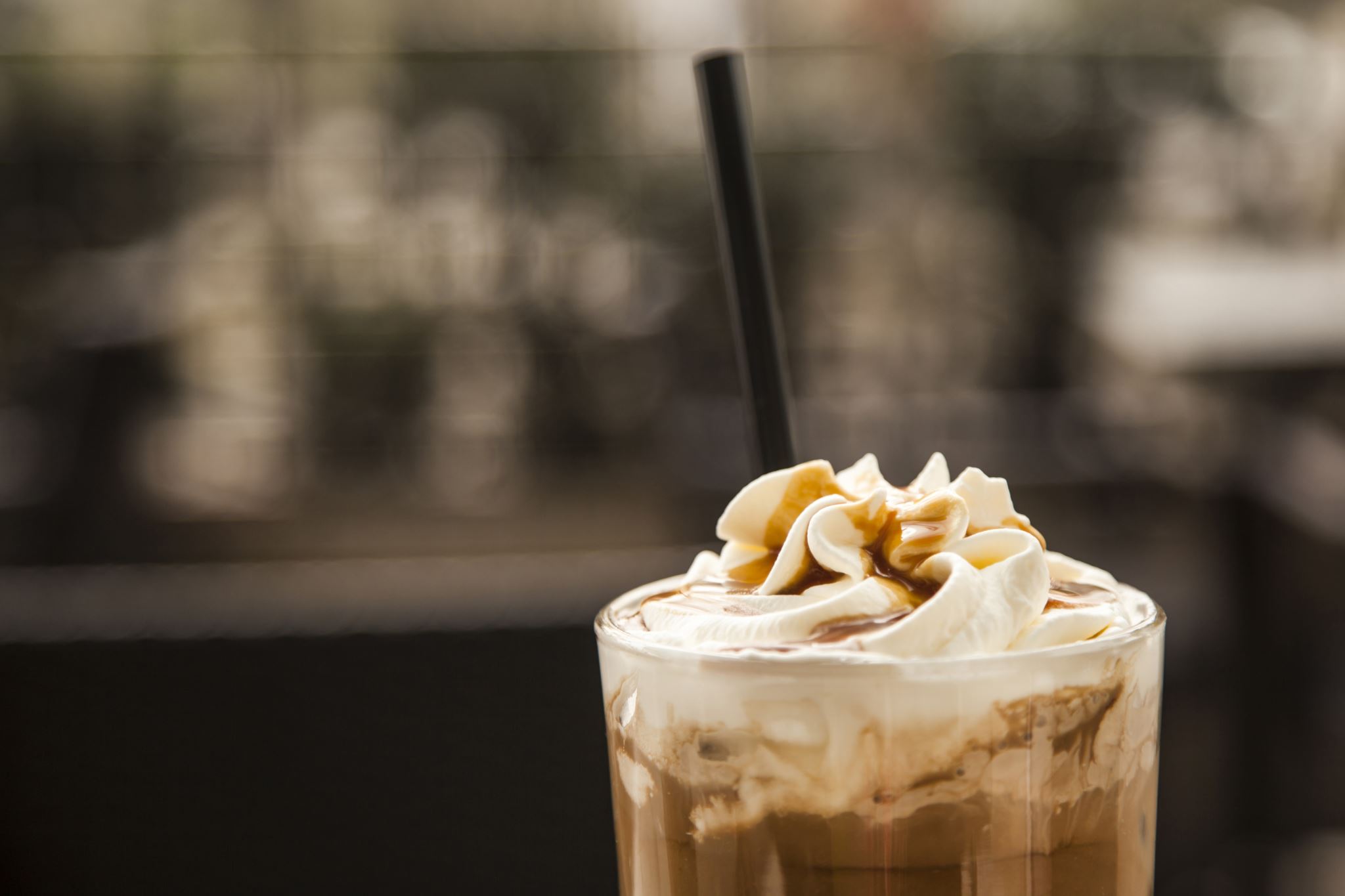 Altinn-kaffe
Status og planer
28. oktober 2020
Lars Vegard Bachmann, produkteier
Jobbet med siden sist
Flere sider i et skjema
I app: Fullført
Studio: Rakk akkurat ikke bli ferdig til dagens deploy
Event-arkitektur
Støtte for å publisere og søke for applikasjonseier
Hemmeligheter i App
Kun tilgjengelig for Helsedirektoratet – vil rulles ut til flere
POC på konverteringsverktøy Altinn II  Altinn 3
Tekster og layout – et utgangspunkt å jobbe fra
Rettet 12 bugs – bl.a.
Hendelser som ikke syntes i aktivitetslogg
Svakheter i repeterende gruppe
Jobber med nå
POC – datamodellering i Altinn Studio
Kan vi raskt erstatte Seres?
Finishing touches på events, flere sider, enkeltfeltvalidering
Større andel av bugfix enn normalt
lvb@digdir.no
https://altinnstudio.slack.com
Spørsmål? Kommentarer? Ønsker om tema?